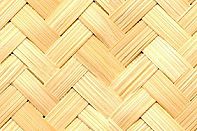 ИНТЕРАКТИВНАЯ ИГРА

«Русское народное 
Творчество»
Выполнила: 
Шокурова О.В.
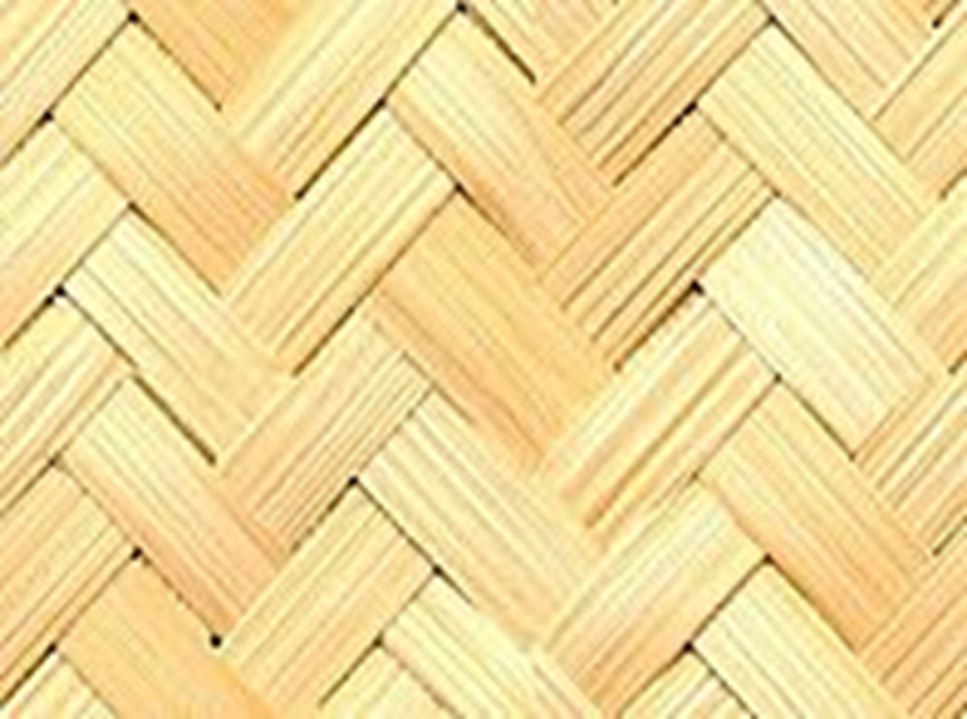 Отгадай загадку
Эти яркие сестрички,
Дружно спрятали косички
И живут семьей одной.
Только старшую открой,
В ней сидит сестра другая,
В той еще сестра меньшая.
Доберешься ты до крошки,
Эти девицы -...
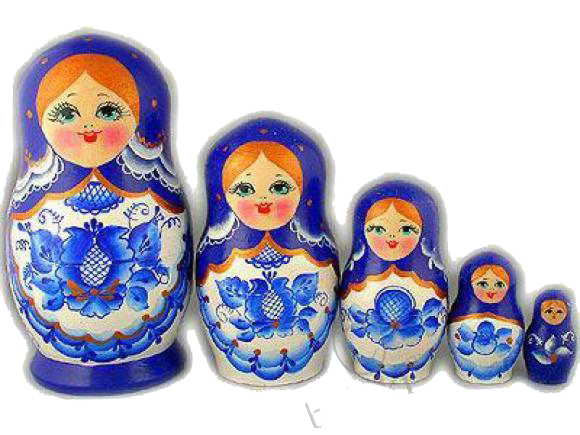 ответ
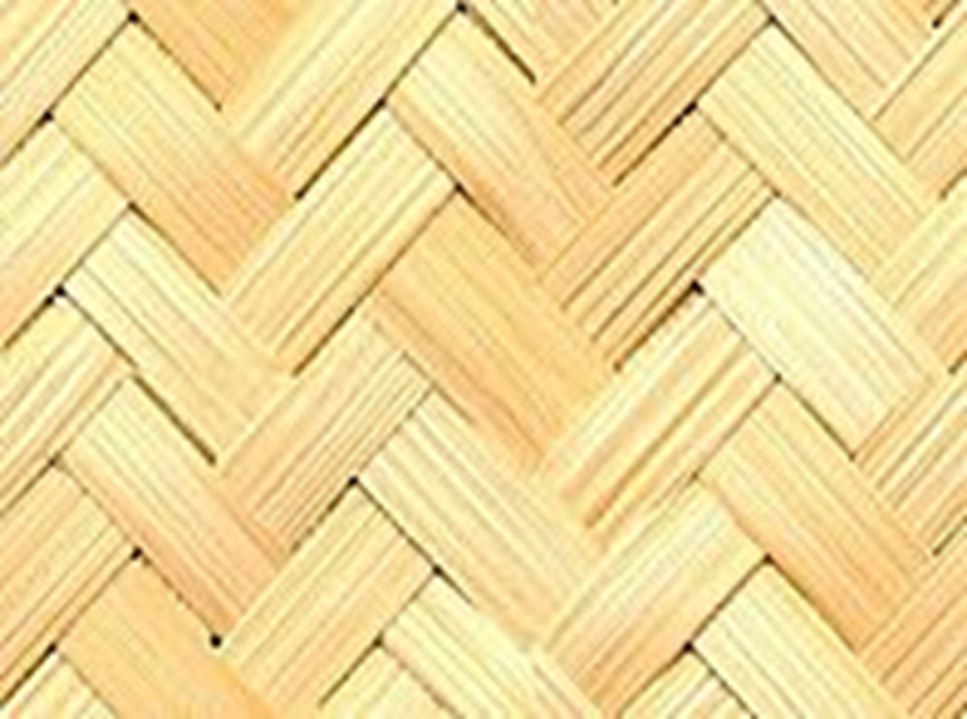 НАЙДИ ТАКУЮ ЖЕ МАТРЁШКУ
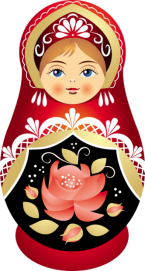 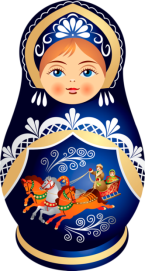 Его съесть
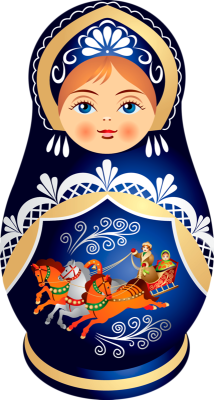 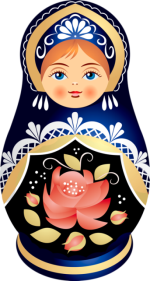 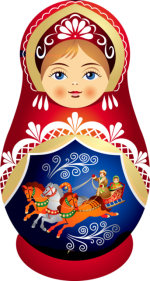 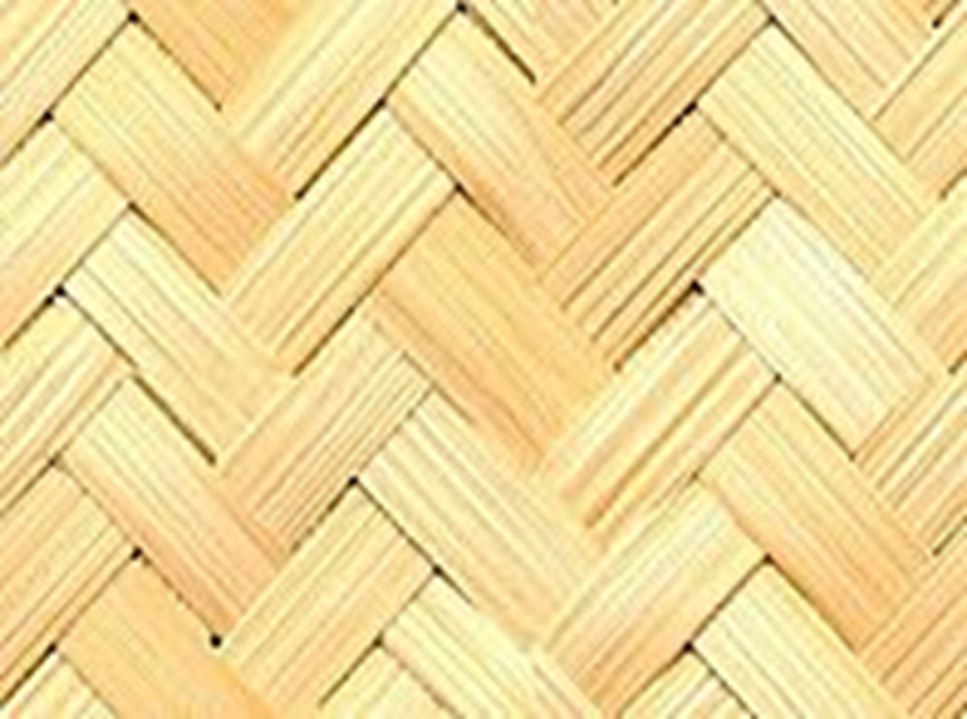 Какой матрешки не хватает?
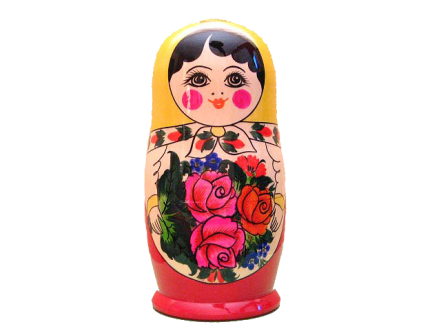 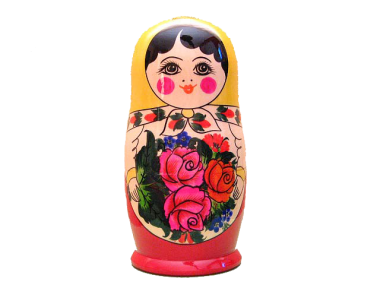 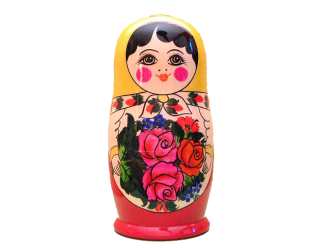 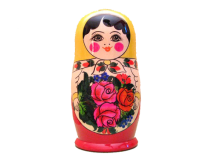 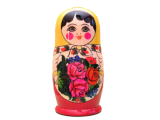 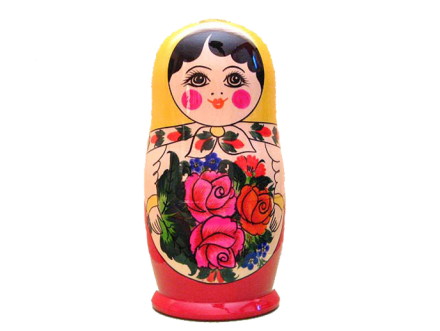 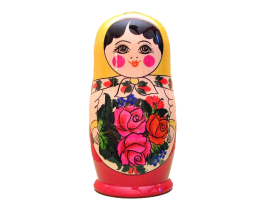 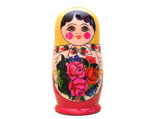 3
1
2
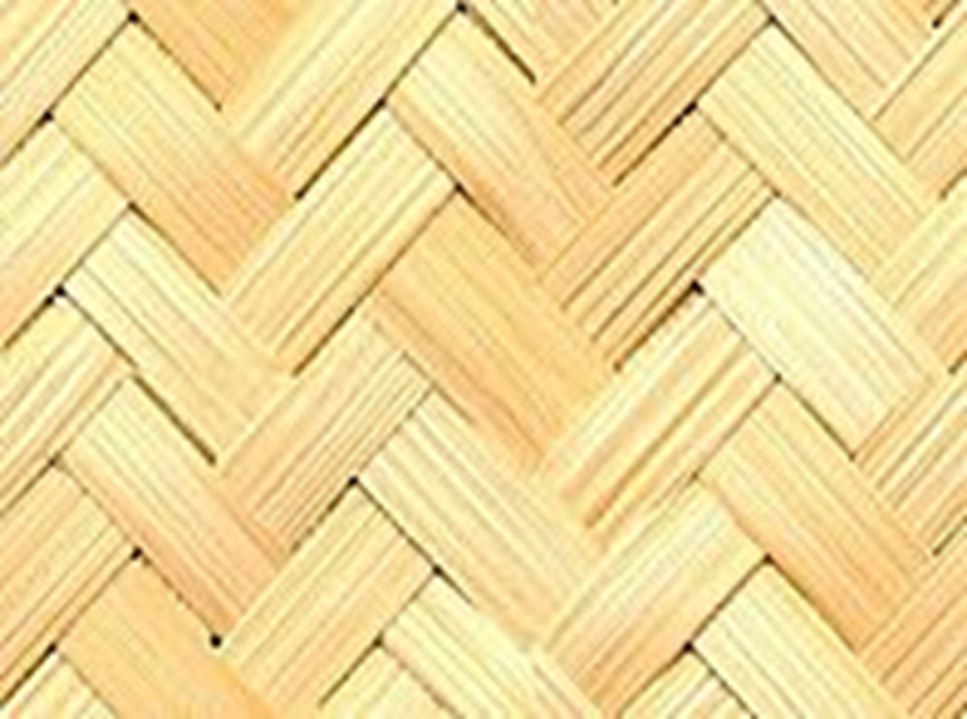 Какая матрешка лишняя?
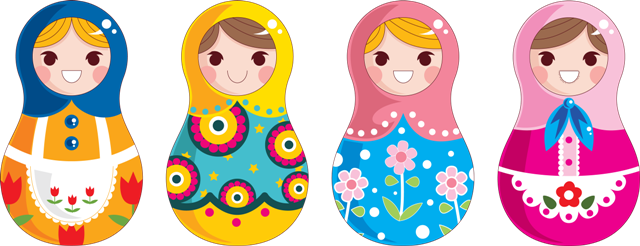 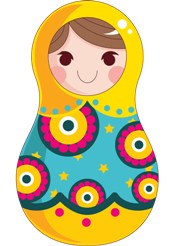 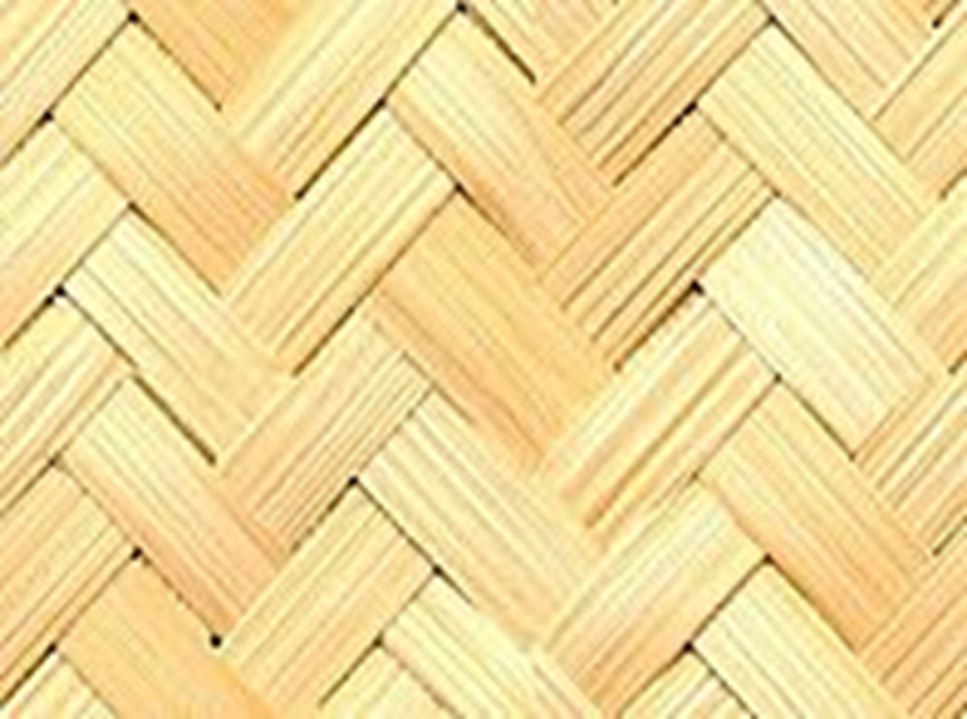 Какой лишний поднос 
и почему?
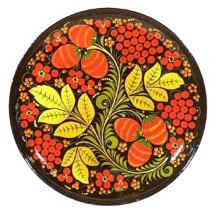 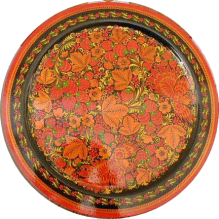 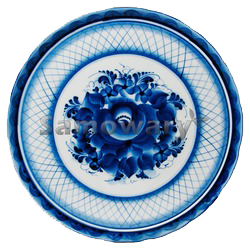 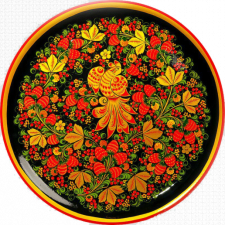 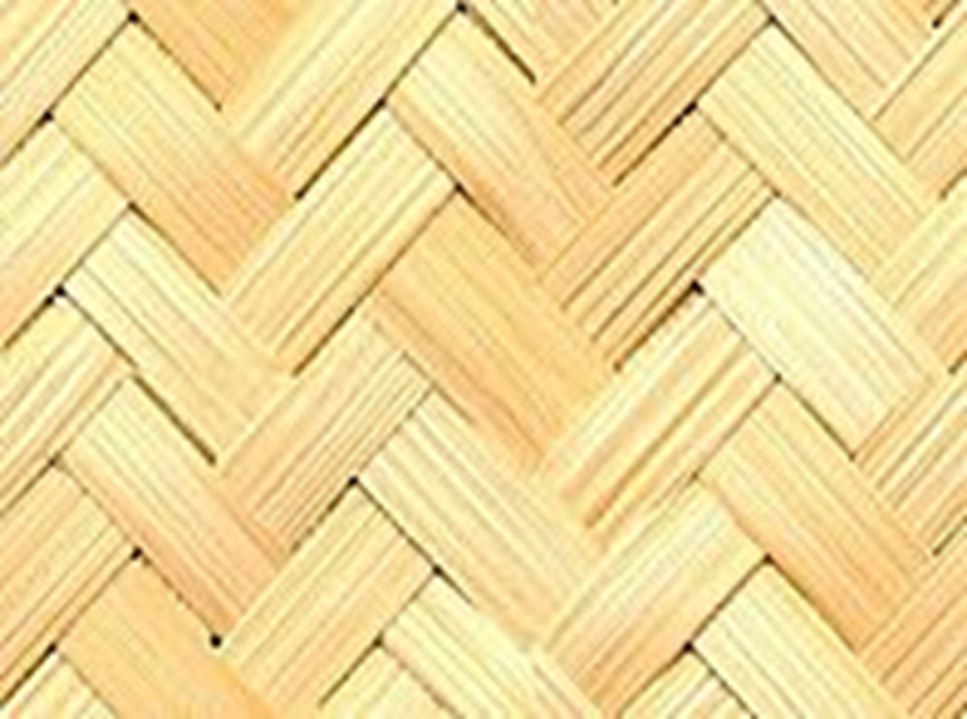 Найди лишний поднос 
и назови вид росписи
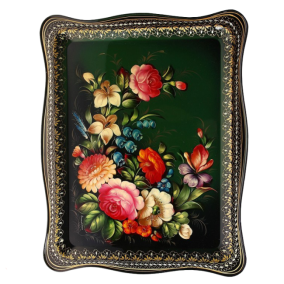 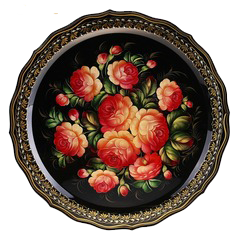 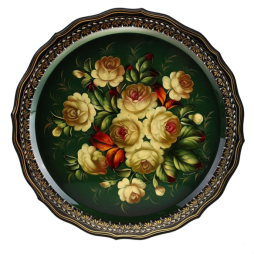 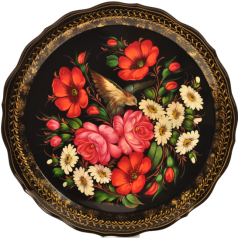 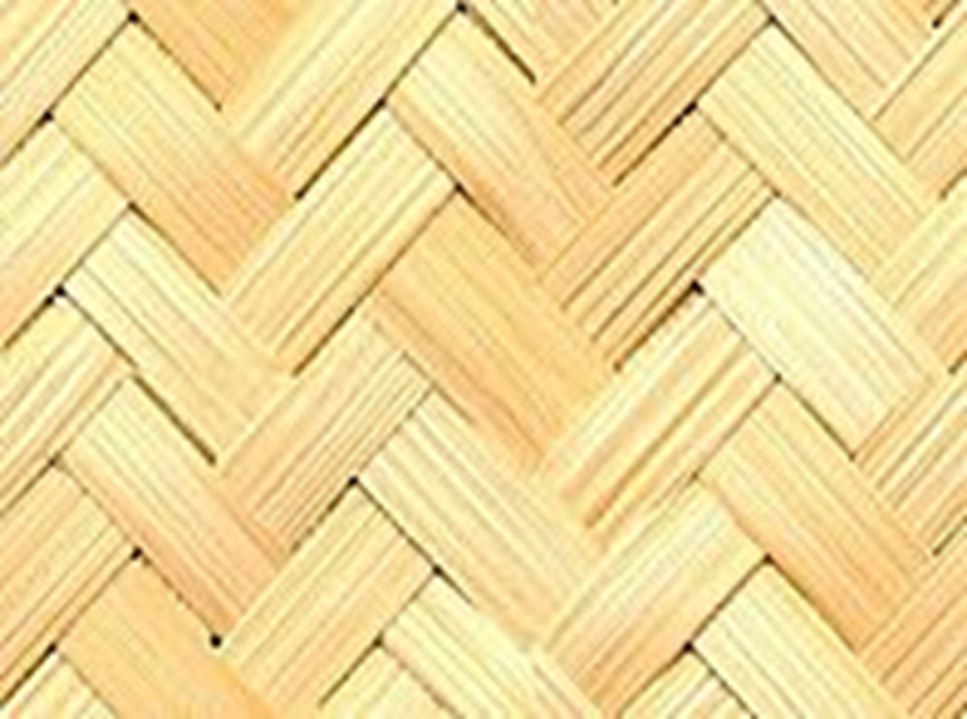 Найди лишний
 предмет посуды и назови
 вид росписи
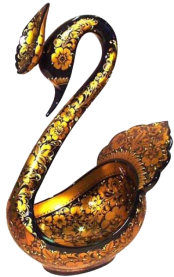 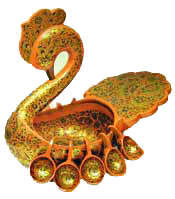 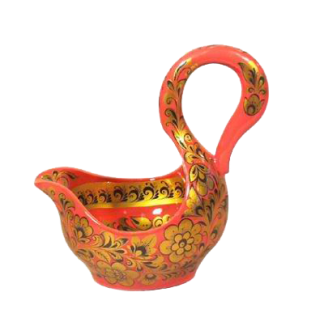 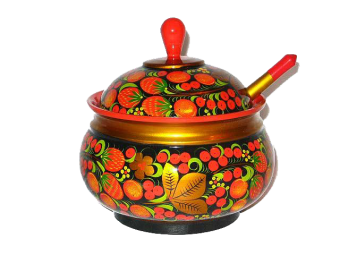 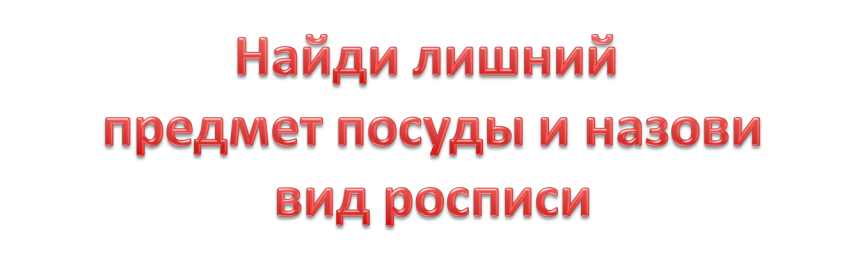 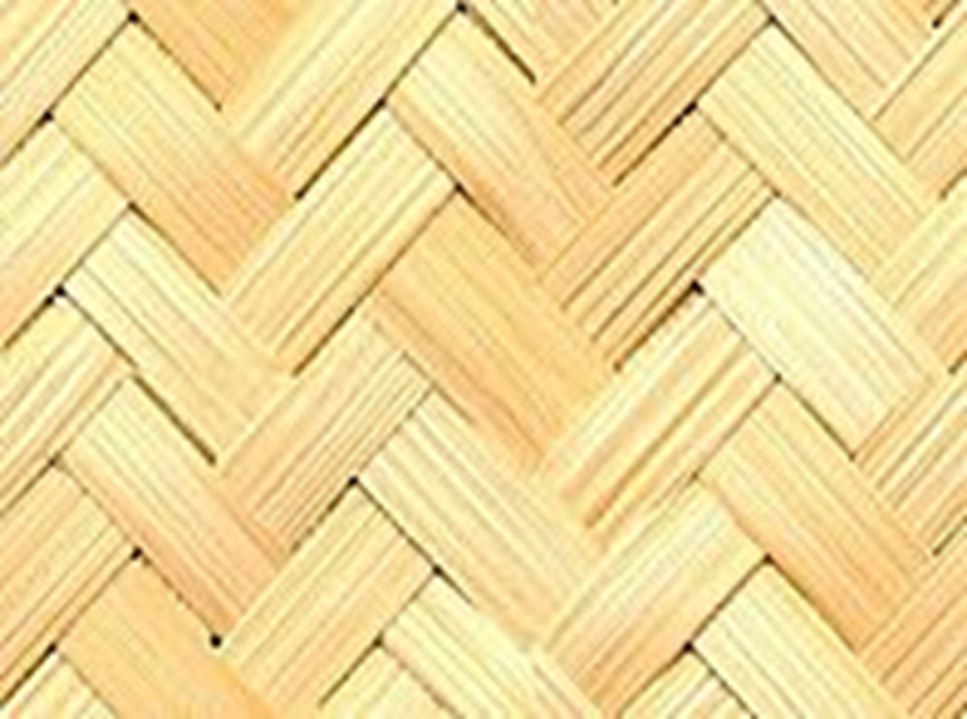 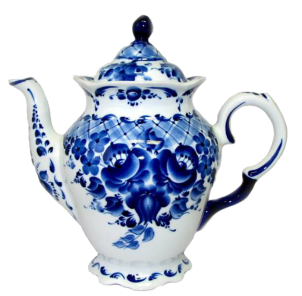 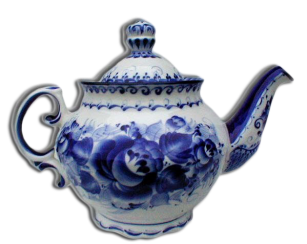 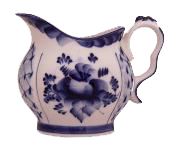 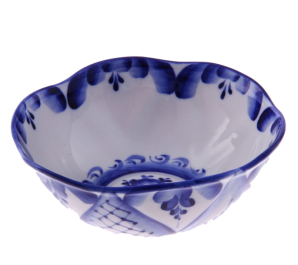 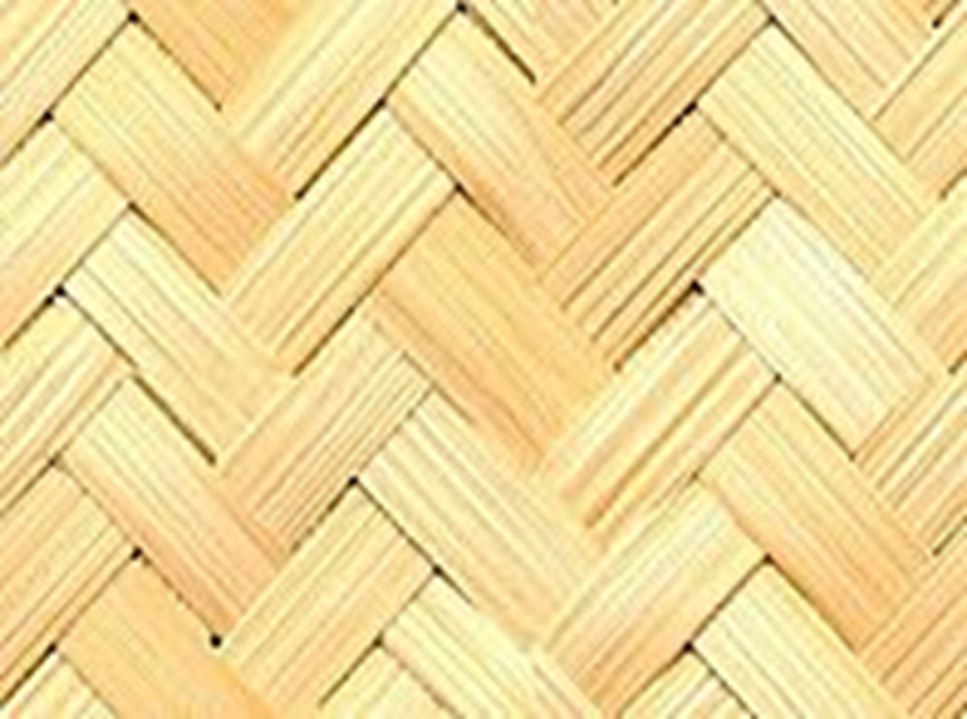 Найди лишнюю игрушку и
 назови вид росписи
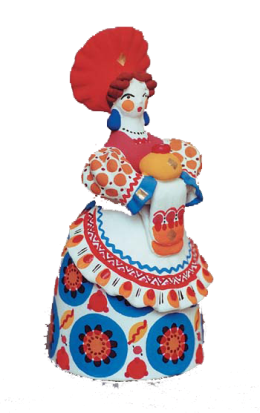 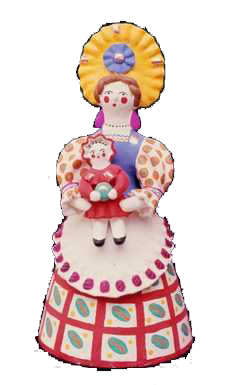 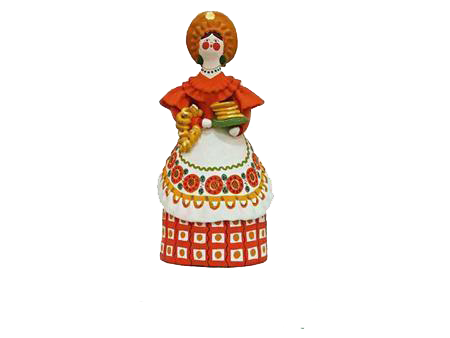 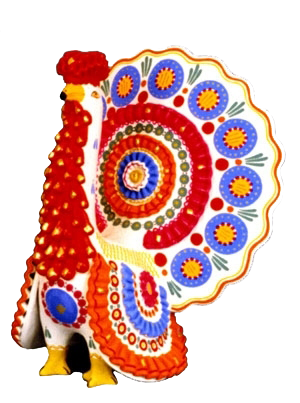 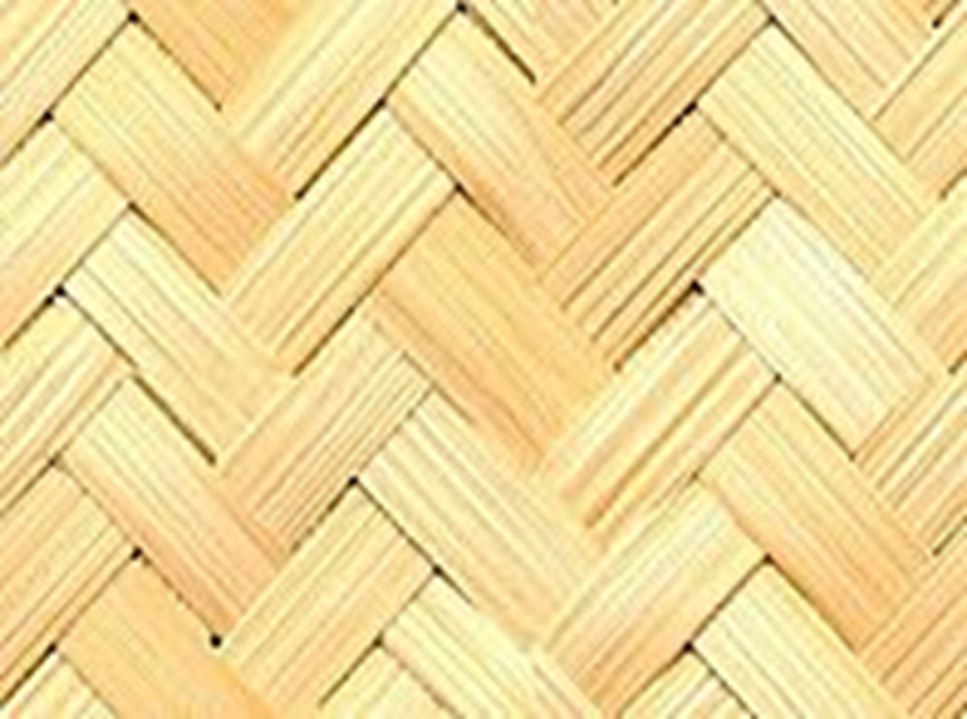 Выбери игрушку,
расписанную гжелью
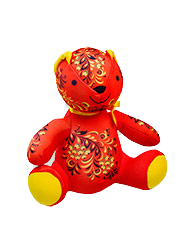 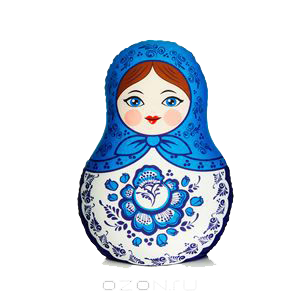 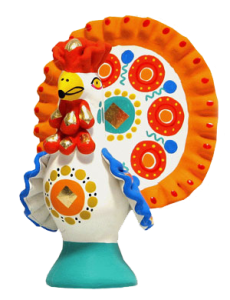 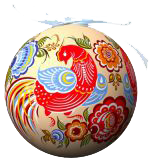 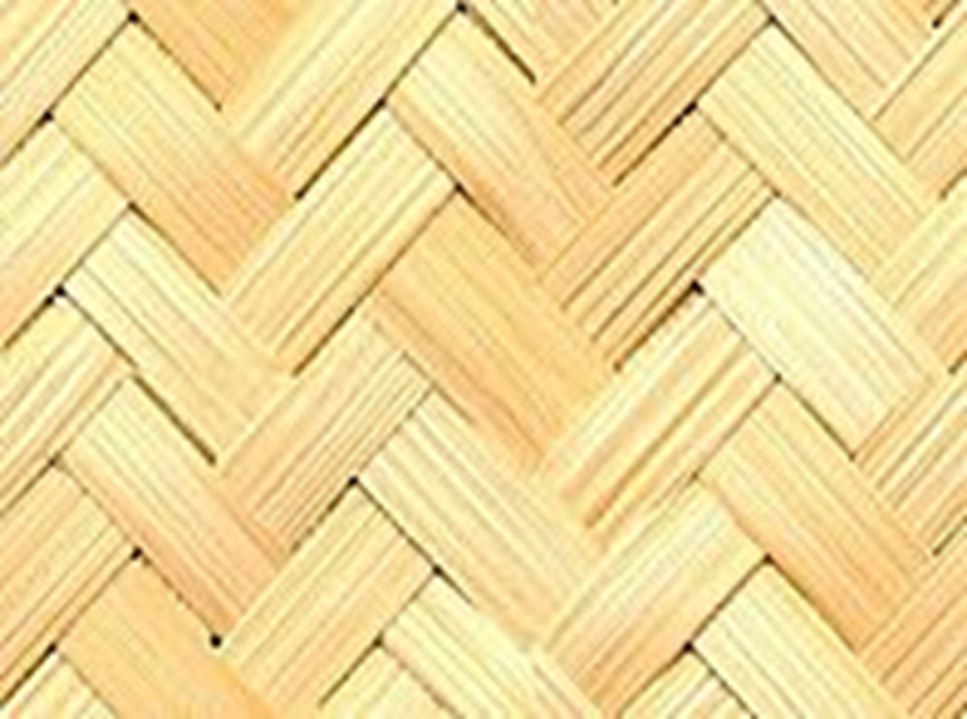 Какая из этих игрушек не 
Филимоновская?
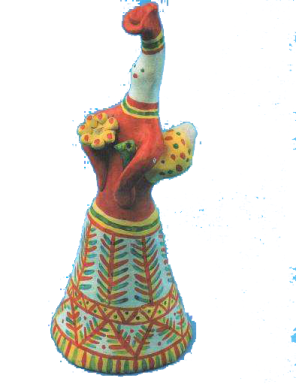 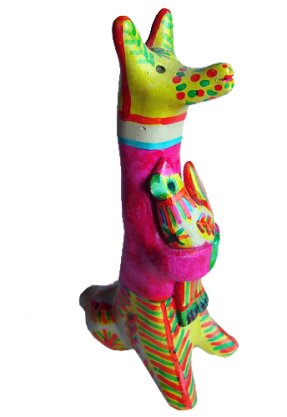 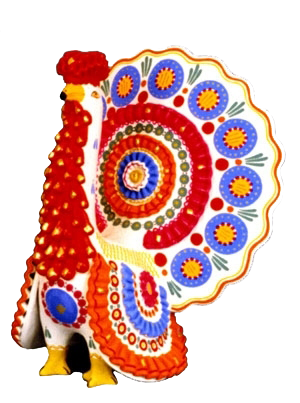 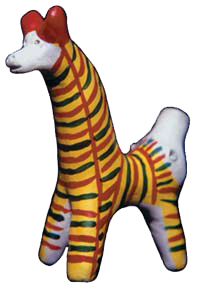 Найди городецкую роспись
Найди городецкую роспись
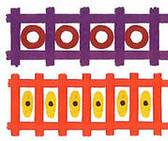 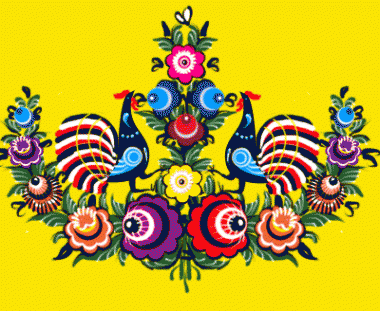 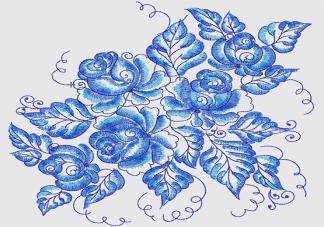 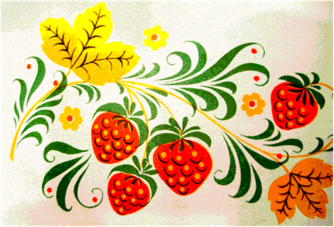 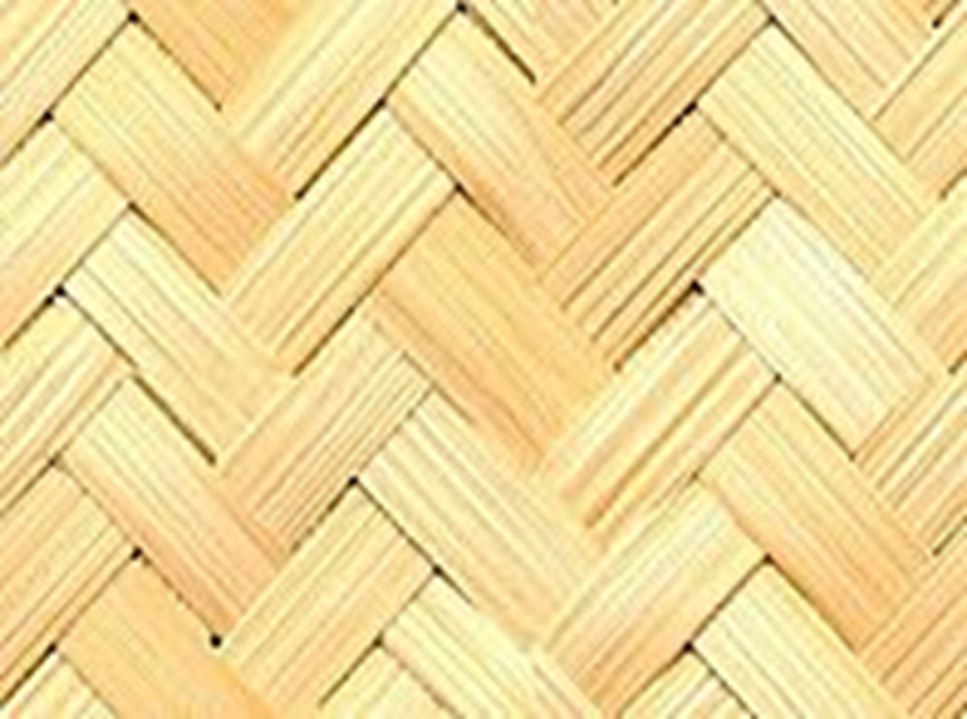 Какой предмет лишний 
и почему?
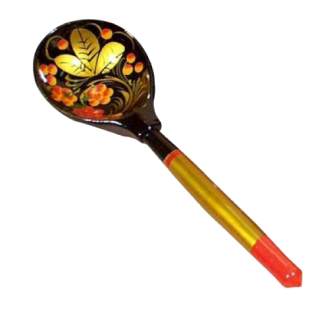 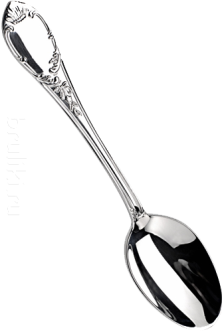 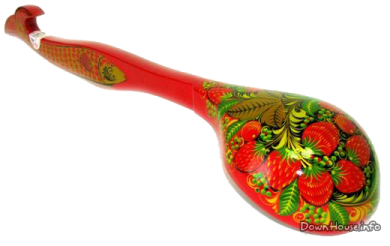 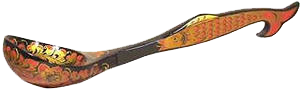 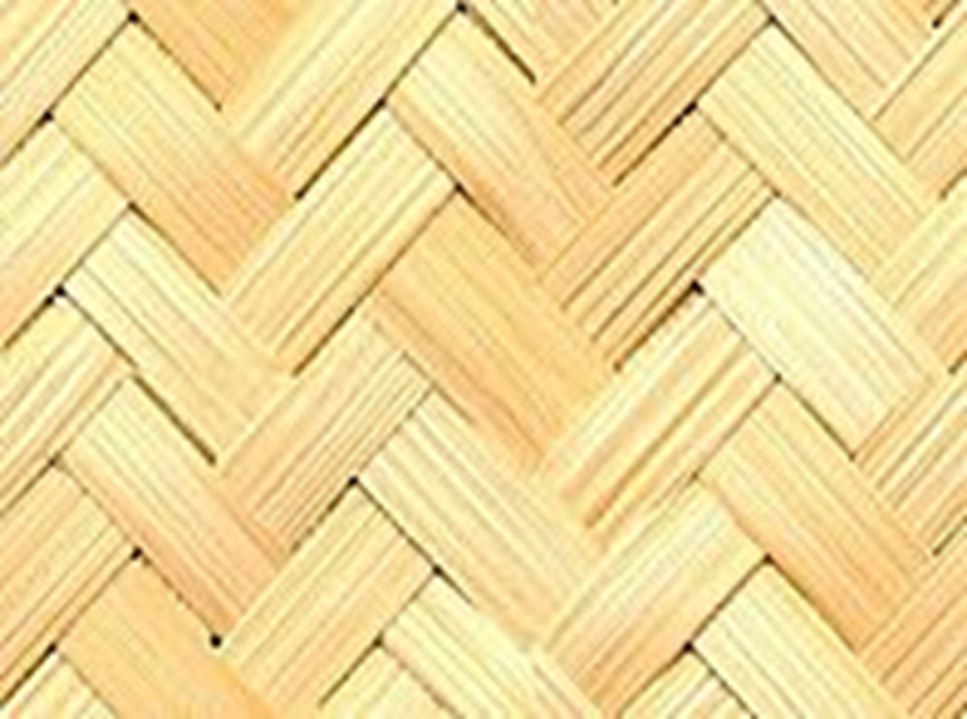 Отгадай загадку
Из липы свито дырявое корыто,
По дороге идет, клетки кладет.
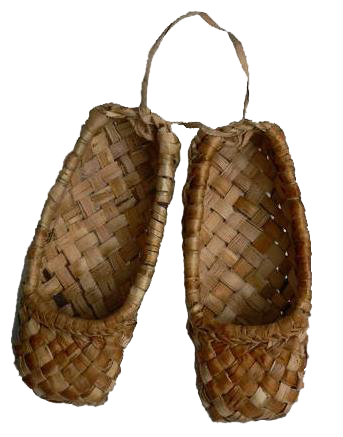 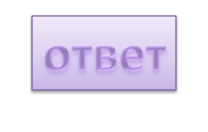 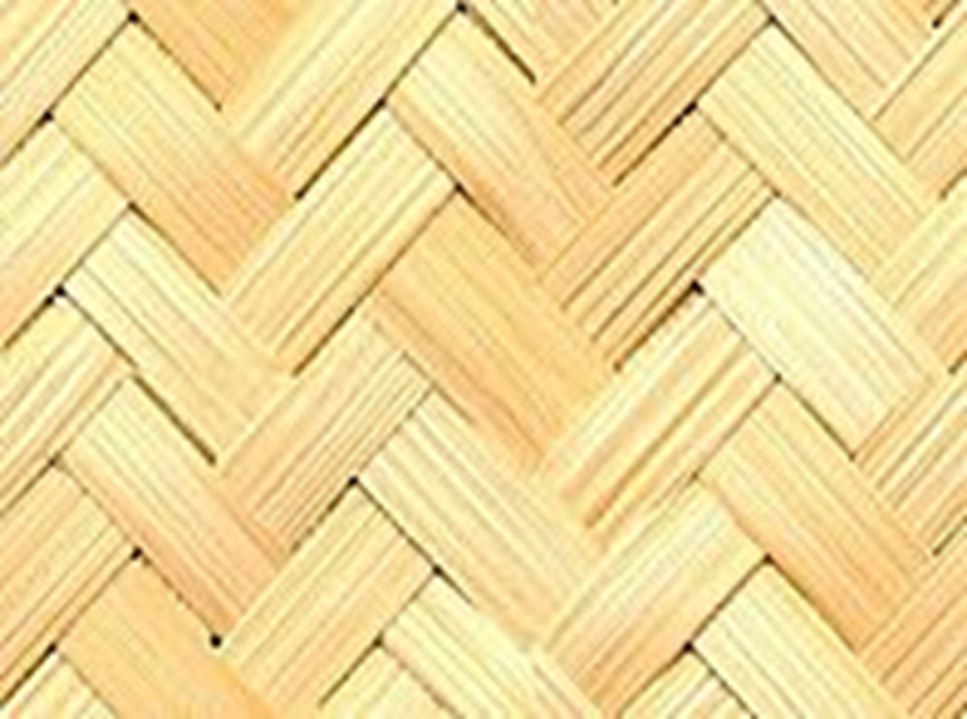 Какой предмет одежды
 не относится к 
русскому народному наряду?
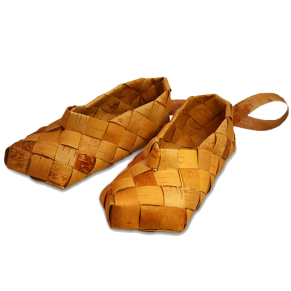 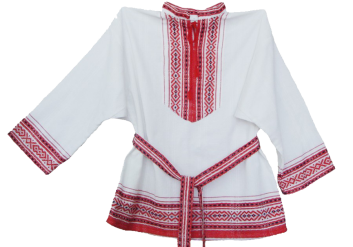 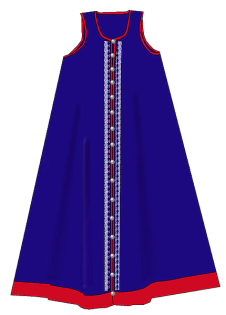 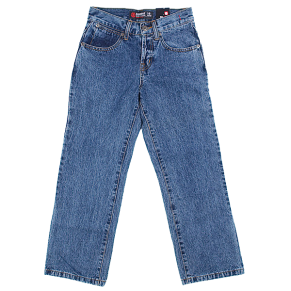 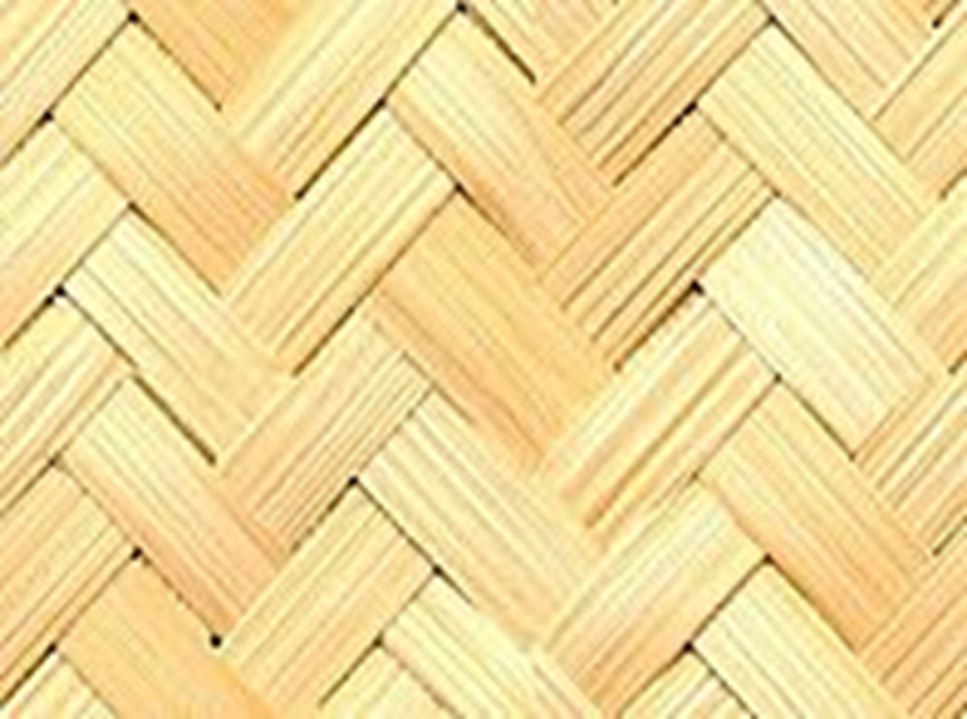 Найди русский народный
 головной убор
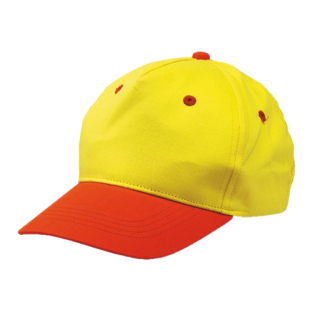 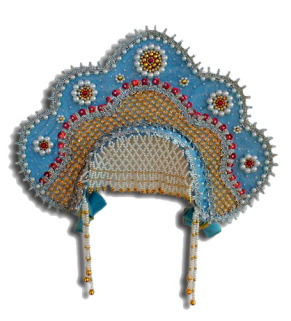 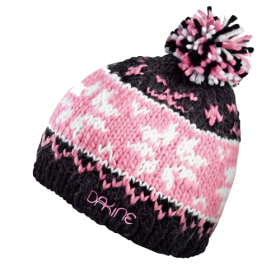 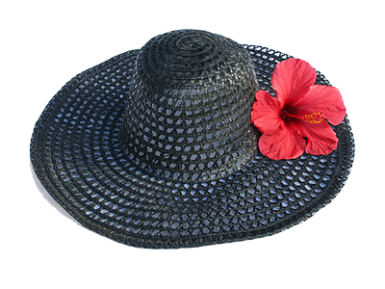 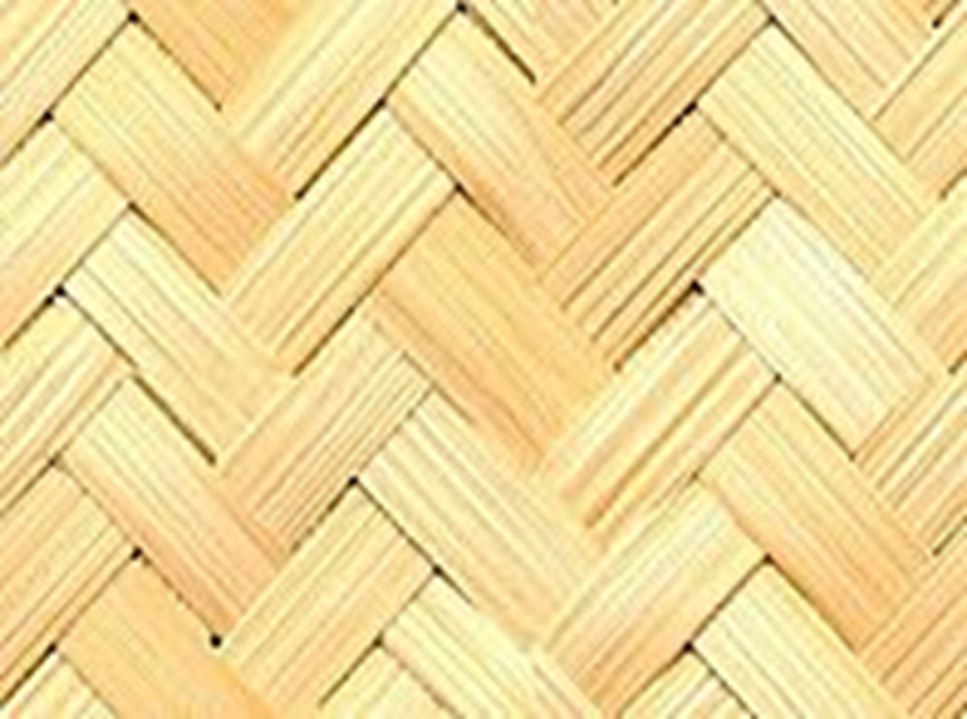 Наряди девочку 
в русский сарафан
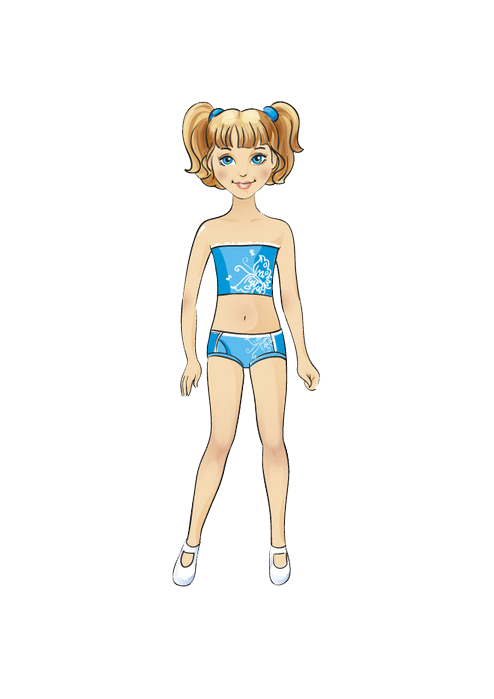 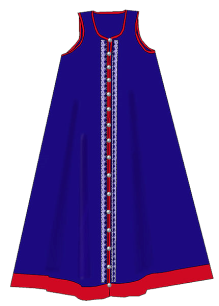 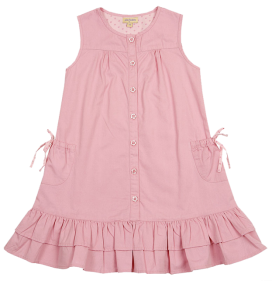 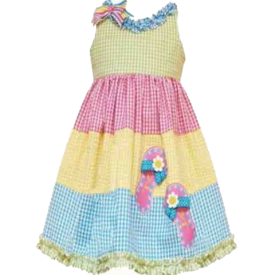 Наряди мальчика 
в русский наряд
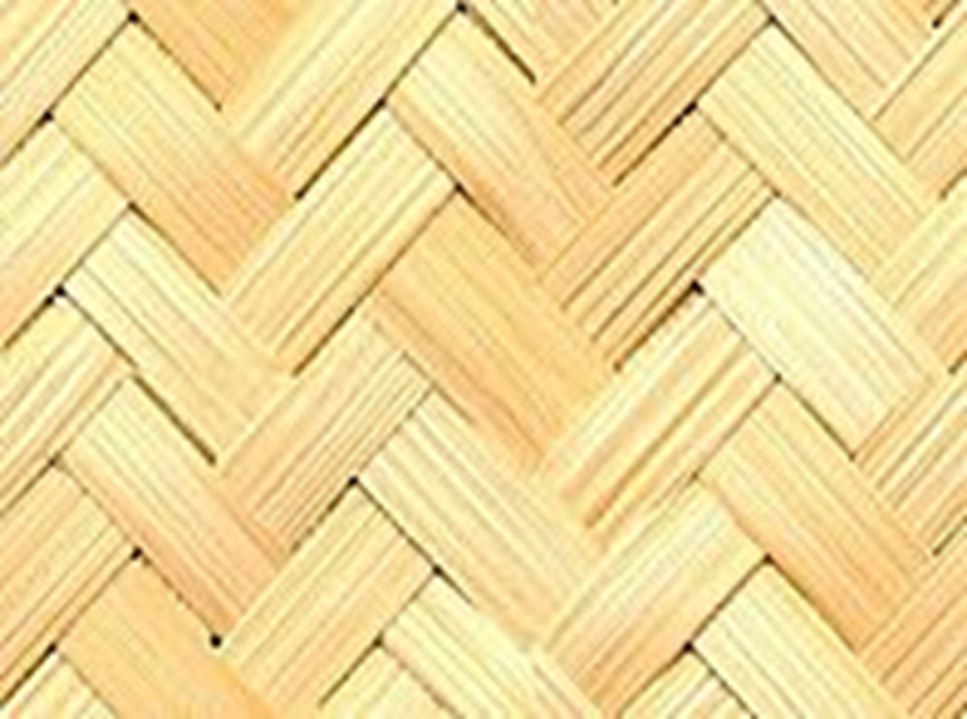 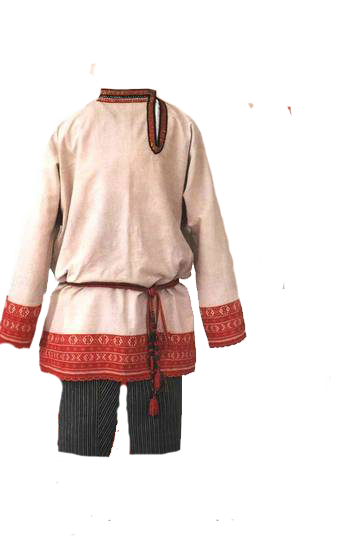 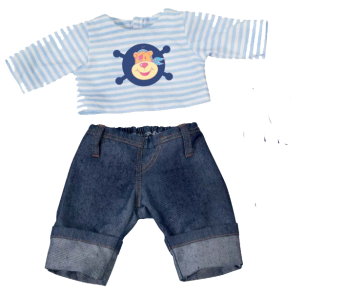 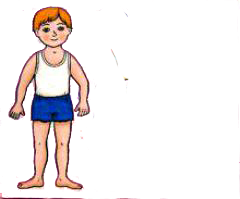 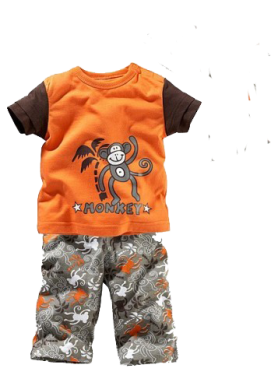 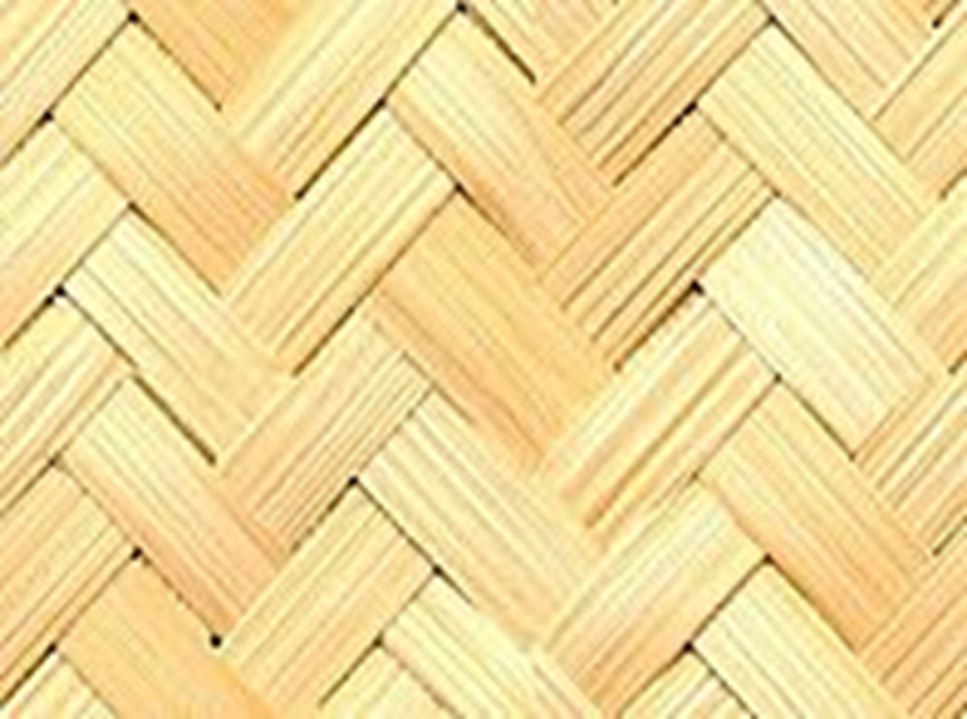 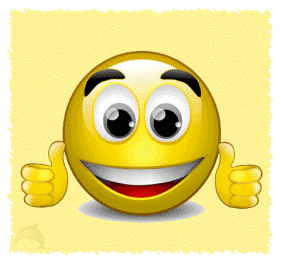 Ты молодец !!!